GlueX Tracking Meeting – 02/07/2019
Amy M. Schertz
1
Previously…
Now…
2
Procedure
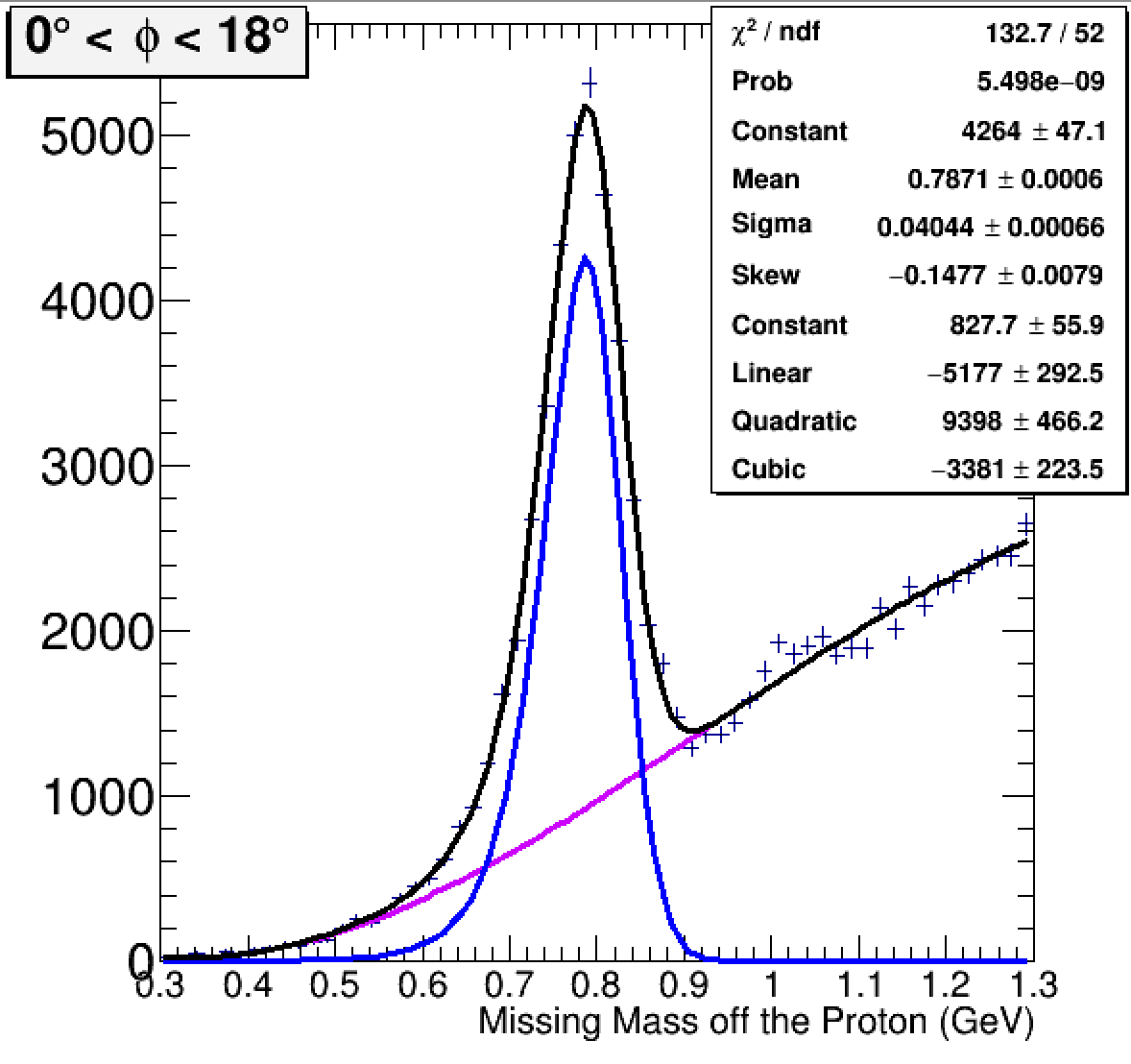 3
Efficiencies Before Analysis-Level Cuts
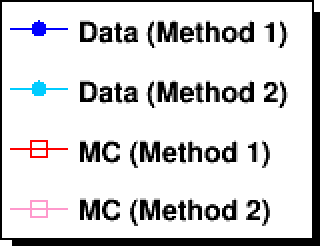 4
Efficiency Ratios Before Analysis-Level Cuts
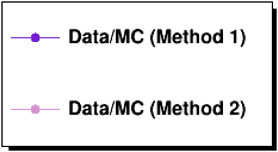 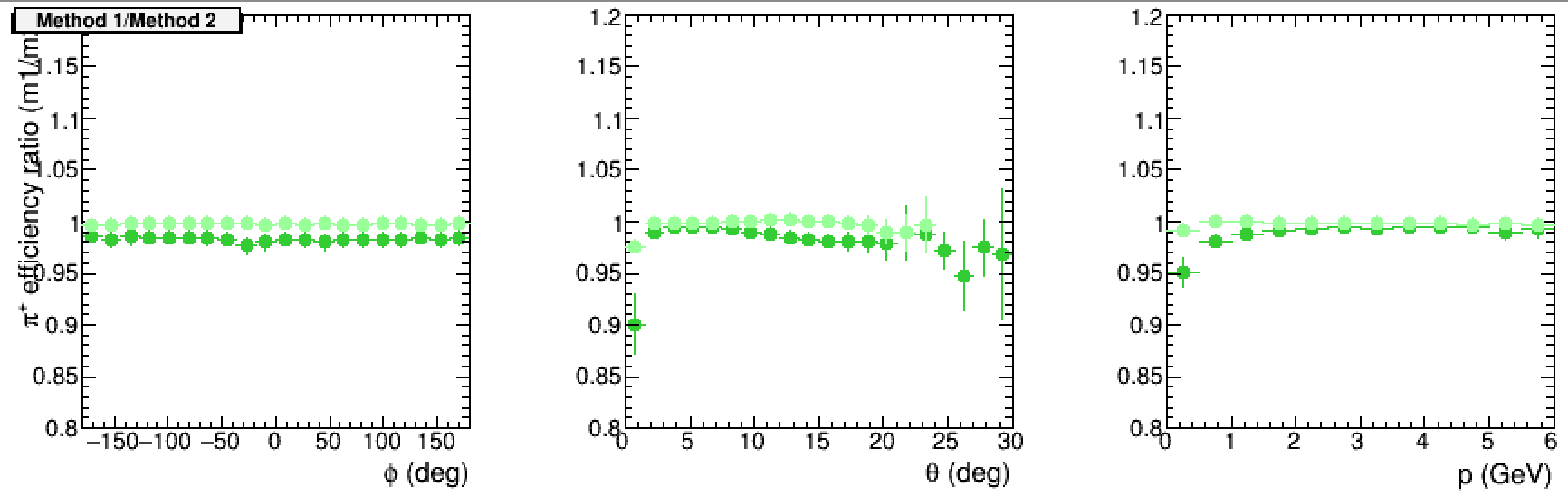 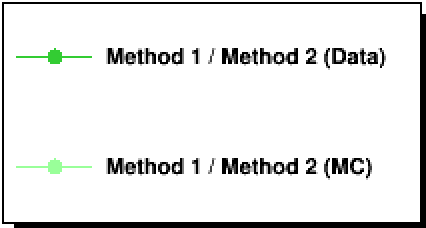 5
Missing Mass2 Cuts
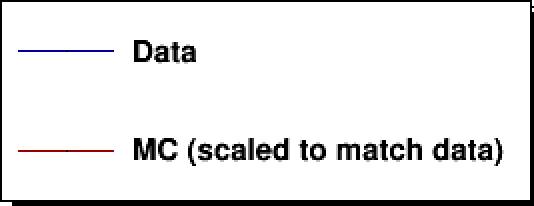 6
Mass Correlation Plots with MM2 Cuts
Data
MC
7
1D Mass Plots with MM2 Cuts
8
Efficiencies with MM2 Cuts
Data (Method 1)
MC (Method 1)
Data (Method 2)
MC (Method 2)
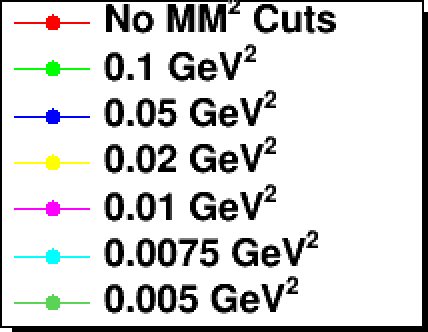 9
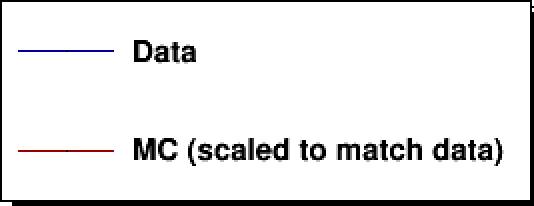 10
Data
MC
11
Data
MC
12
13
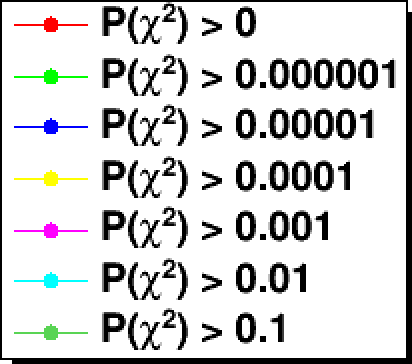 14
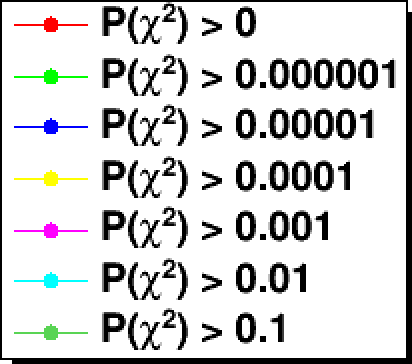 15
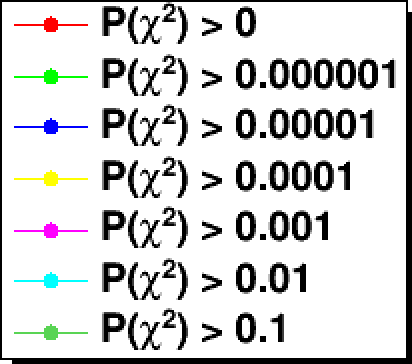 16
Efficiencies in theta, p (Method 1)
Data
MC
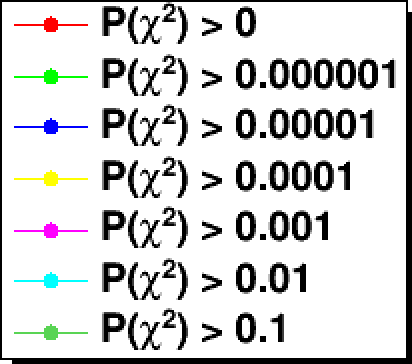 17
Efficiencies in theta, p (Method 2)
Data
MC
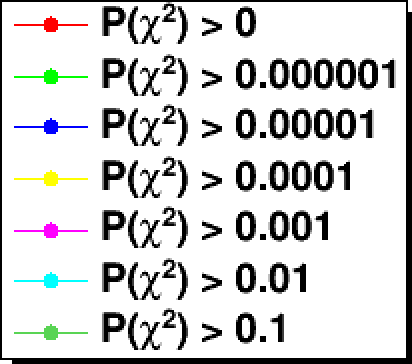 18
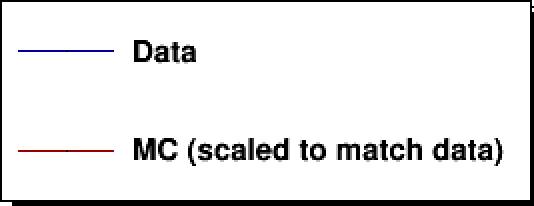 19
Data
MC
20
21
Data
MC
22
23
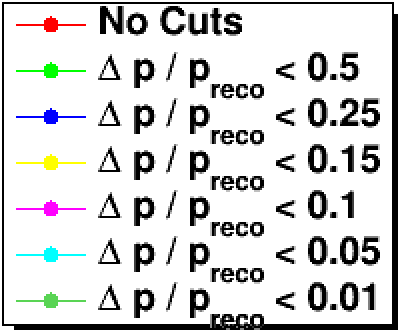 24
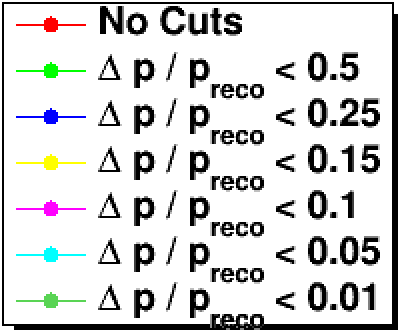 25
Efficiencies in theta, p (Method 1)
Data
MC
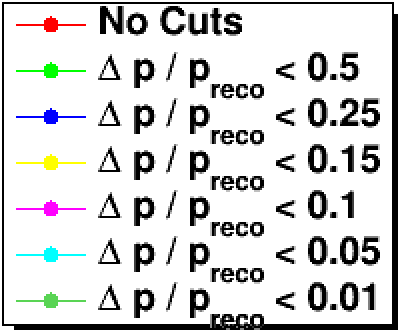 26
Efficiencies in theta, p (Method 2)
MC
Data
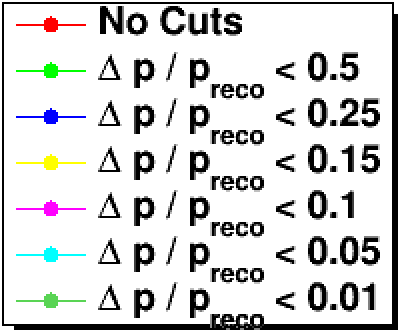 27
Future Plans
28